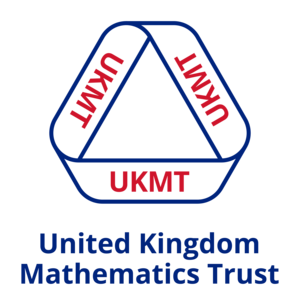 Junior Challenge 2

BRONZE
Q1.
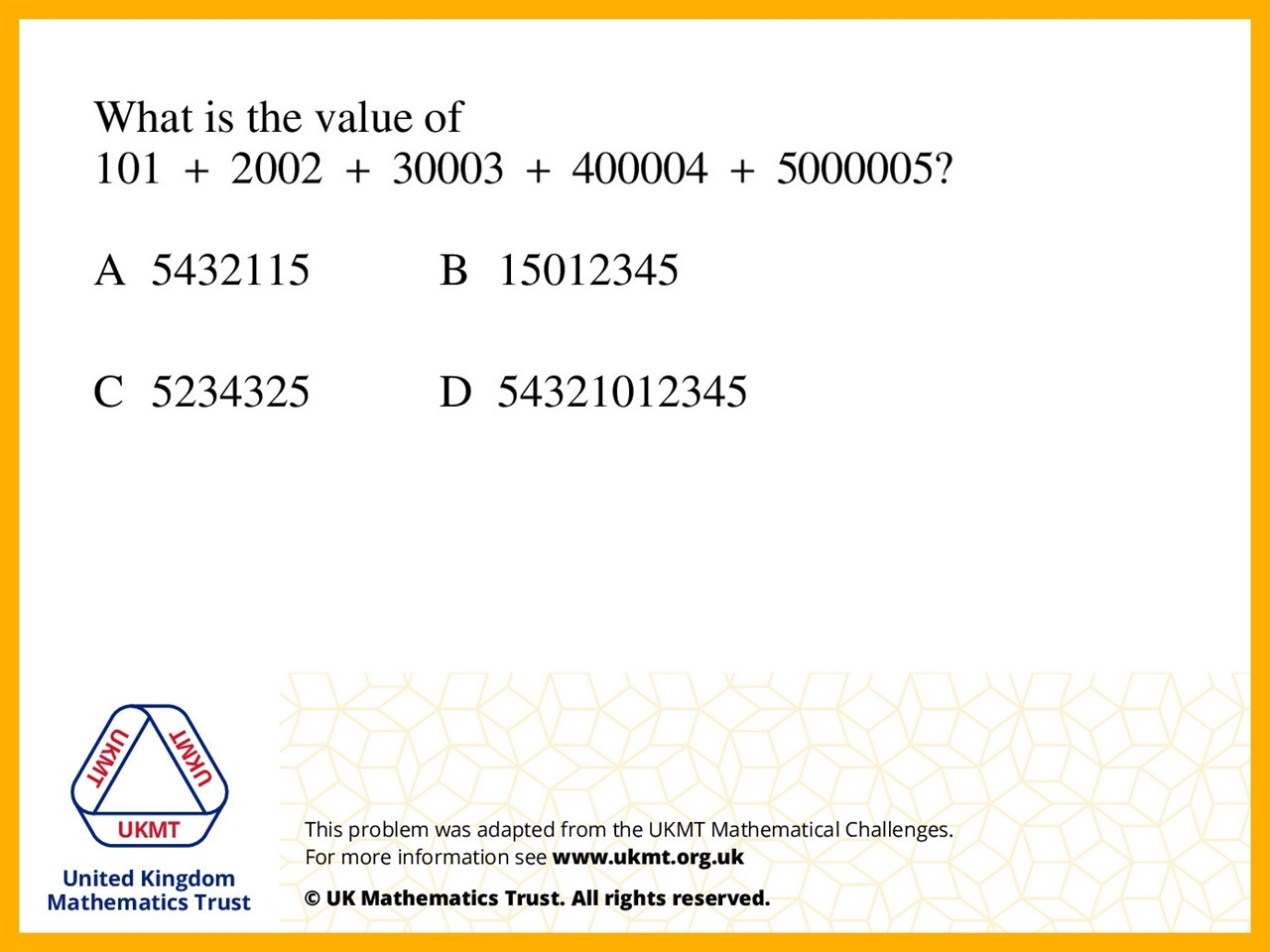 Because if you add all the units you get 15, 
And the tens total is zero plus the carry over of 1. So the first two numbers will be 15
Q2.
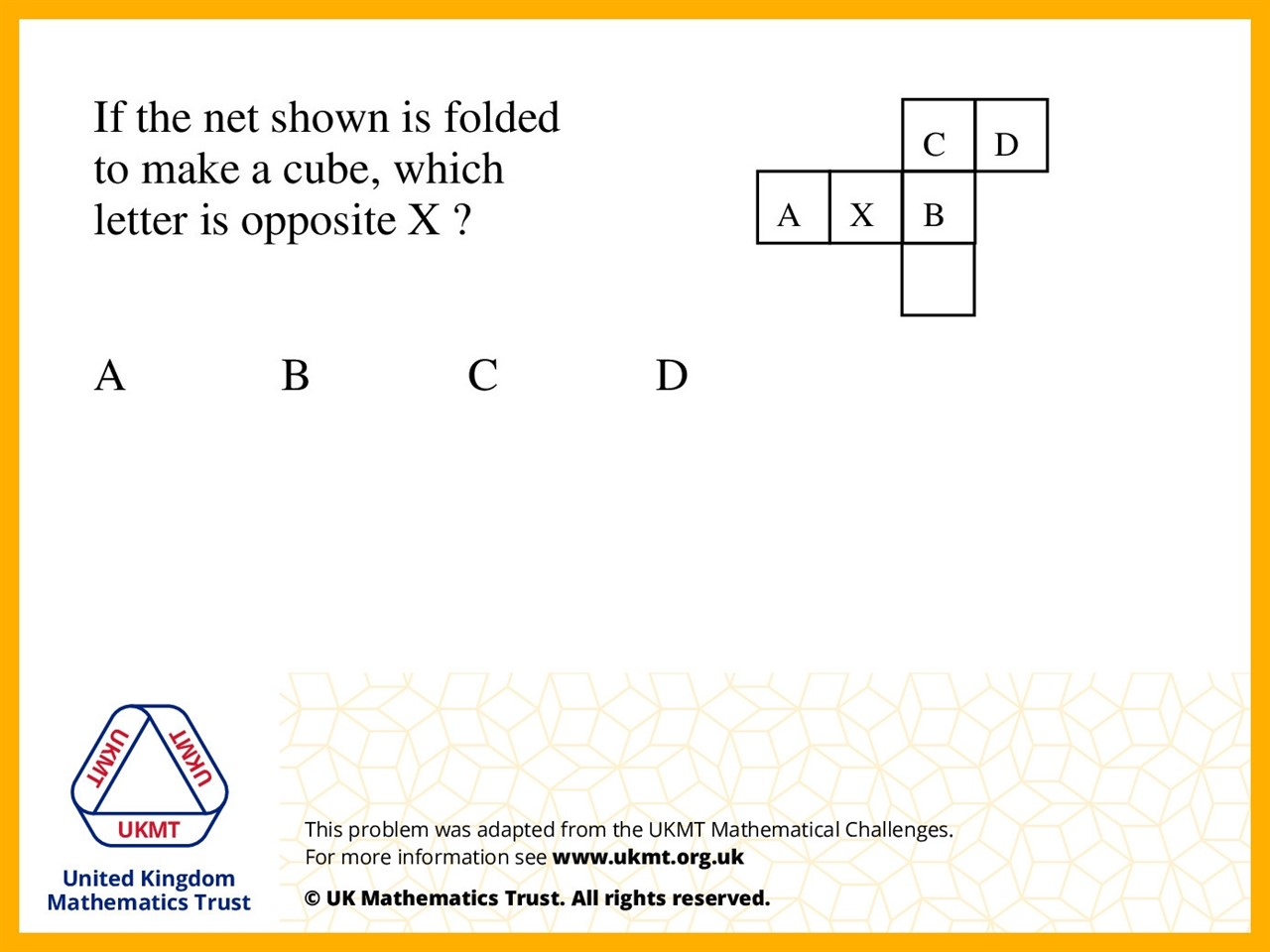 Take B as the base, X is the left hand side 
and D would be on the right hand side. 
(C would be the front, A would be the top and the blank face would be the back.)
Q3.
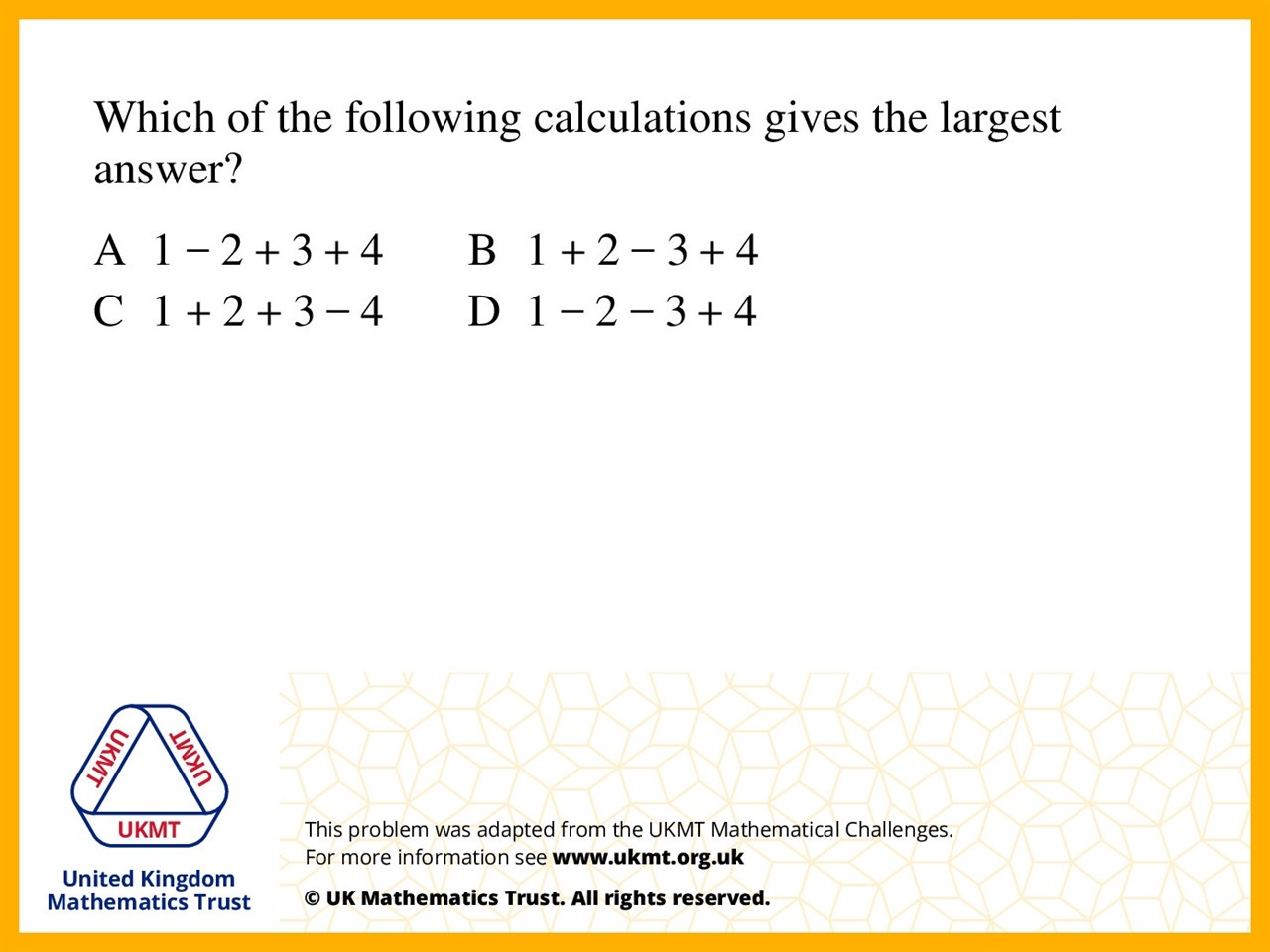 A = 6 
B = 4 
C = 2 
D = 0
Q4.
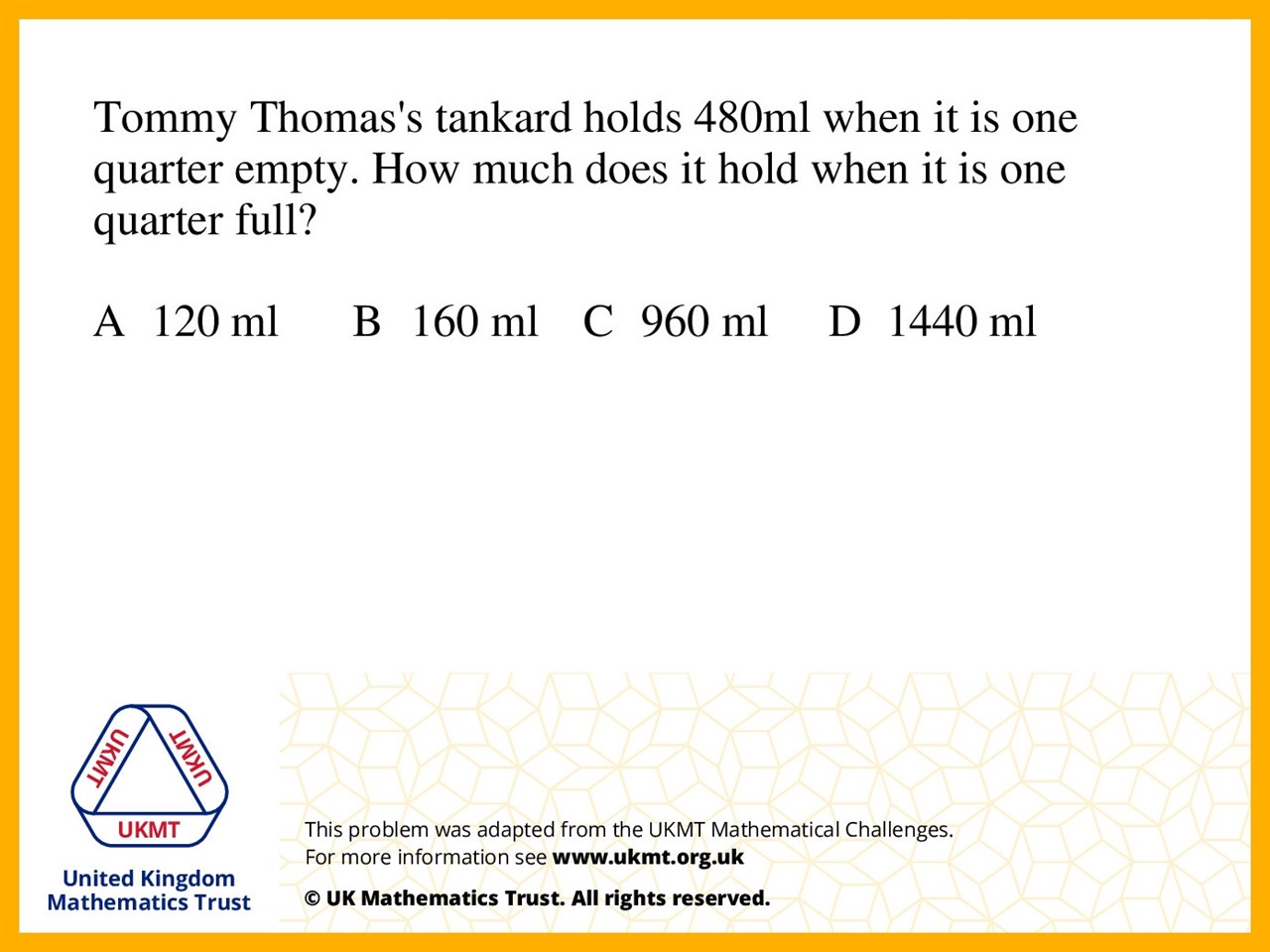 Because 480ml is 3 quarters, 
so 160ml so 1 quarter. 
160 times 4 is 640.
Q5.
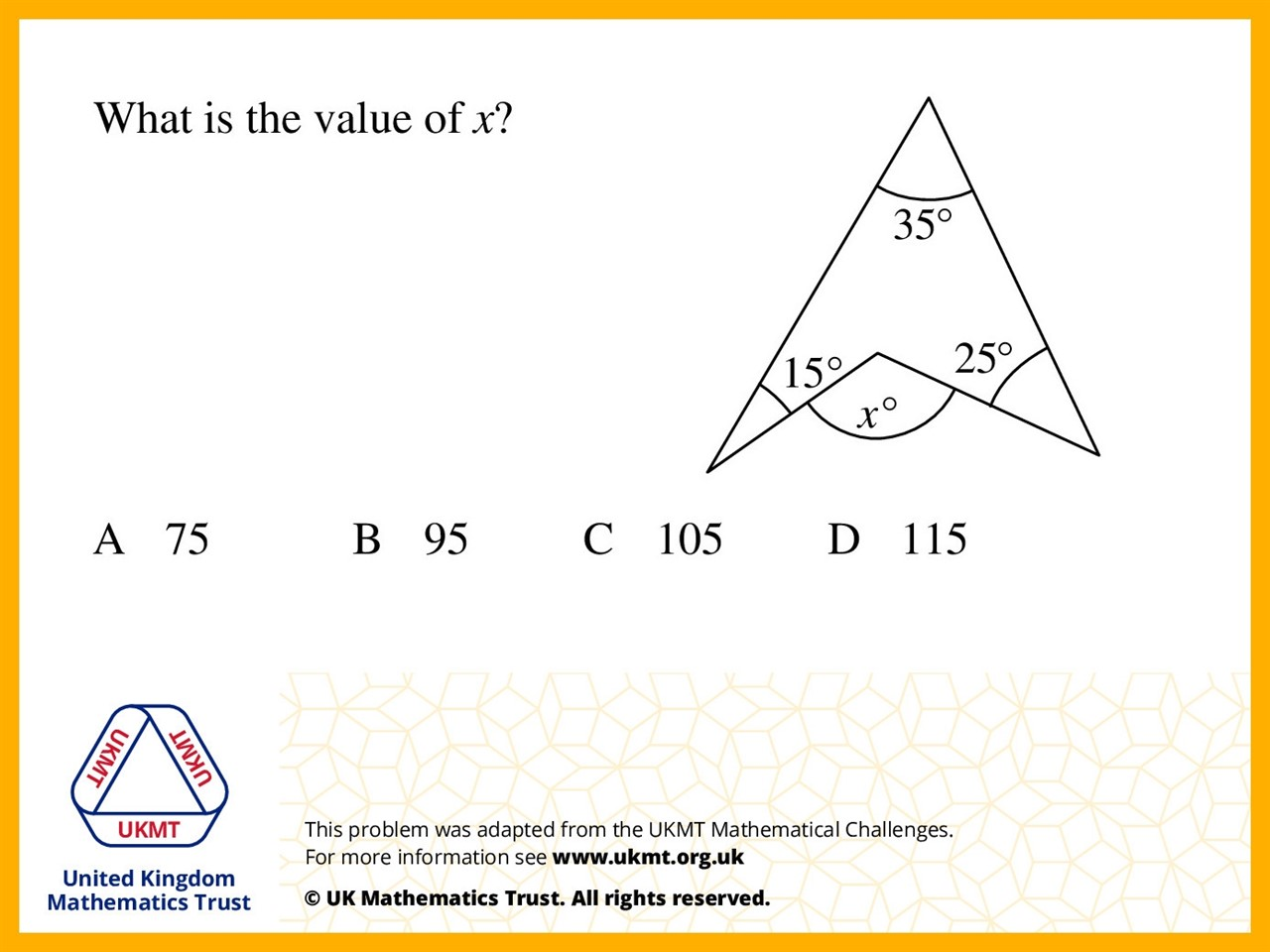 Quadrilaterals Total Interior Angles = 360˚ 
360 – 35 – 25 – 15 = 285˚ 
Angles in a circle = 360˚ so 360 – 285 = 75˚